Menu
V A N E S S A  +  C H E S T E R
Appetizer
Starters
Main course
Desserts
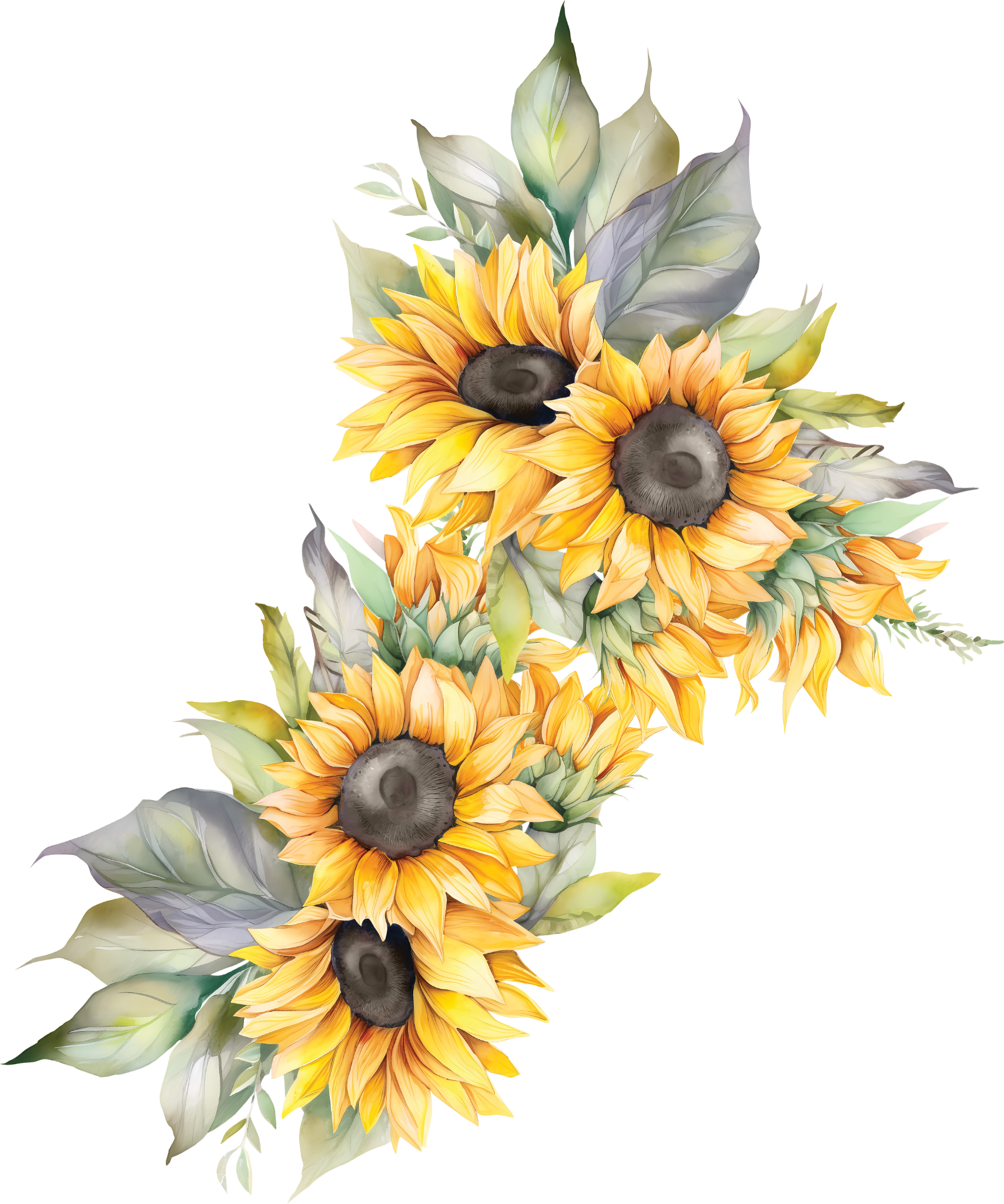 CREAMY RICOTTA POLENTA
CAKE WITH MUSHROOM RAGOUT
AND FIRE ROASTED TOMATO SAUCE
GRILLED FILET WITH RED
ONION MARMALADE SERVED
WITH MASHED POTATOES. 
CARROTS AND GREEN BEANS
GRILLED SALMON WITH CITRUS
GRILLED VEGETABLE PAELLA
ASSORTED GRILLED VEGETABLES
WEDDING CAKE,
TIERS OF CHOCOLATE
CHIP CAKE AND BANANA CAKE

COFFEE AND TEA
ITALIAN COOKIES
AFTER-DINNER 
LIQUEURS